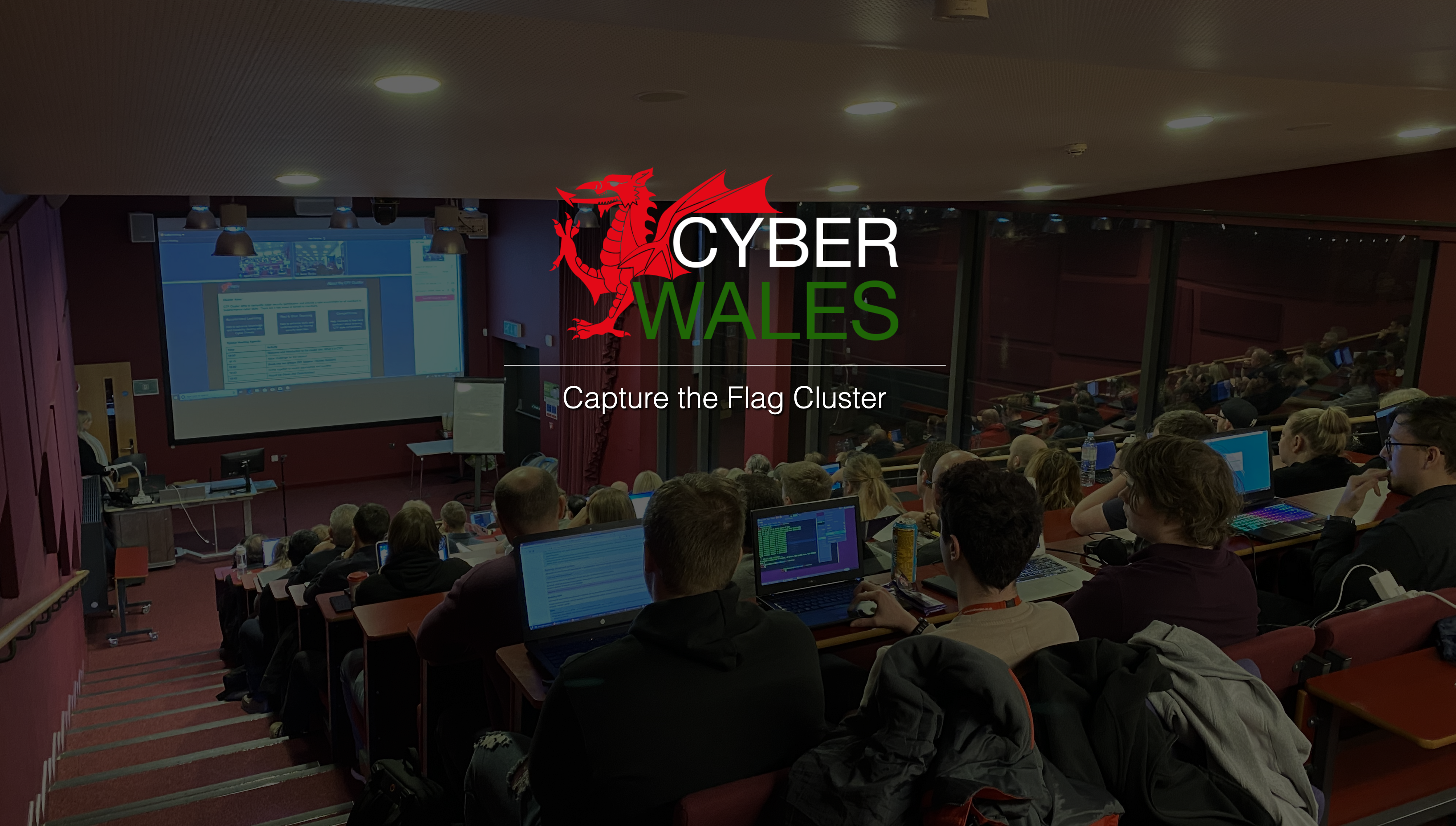 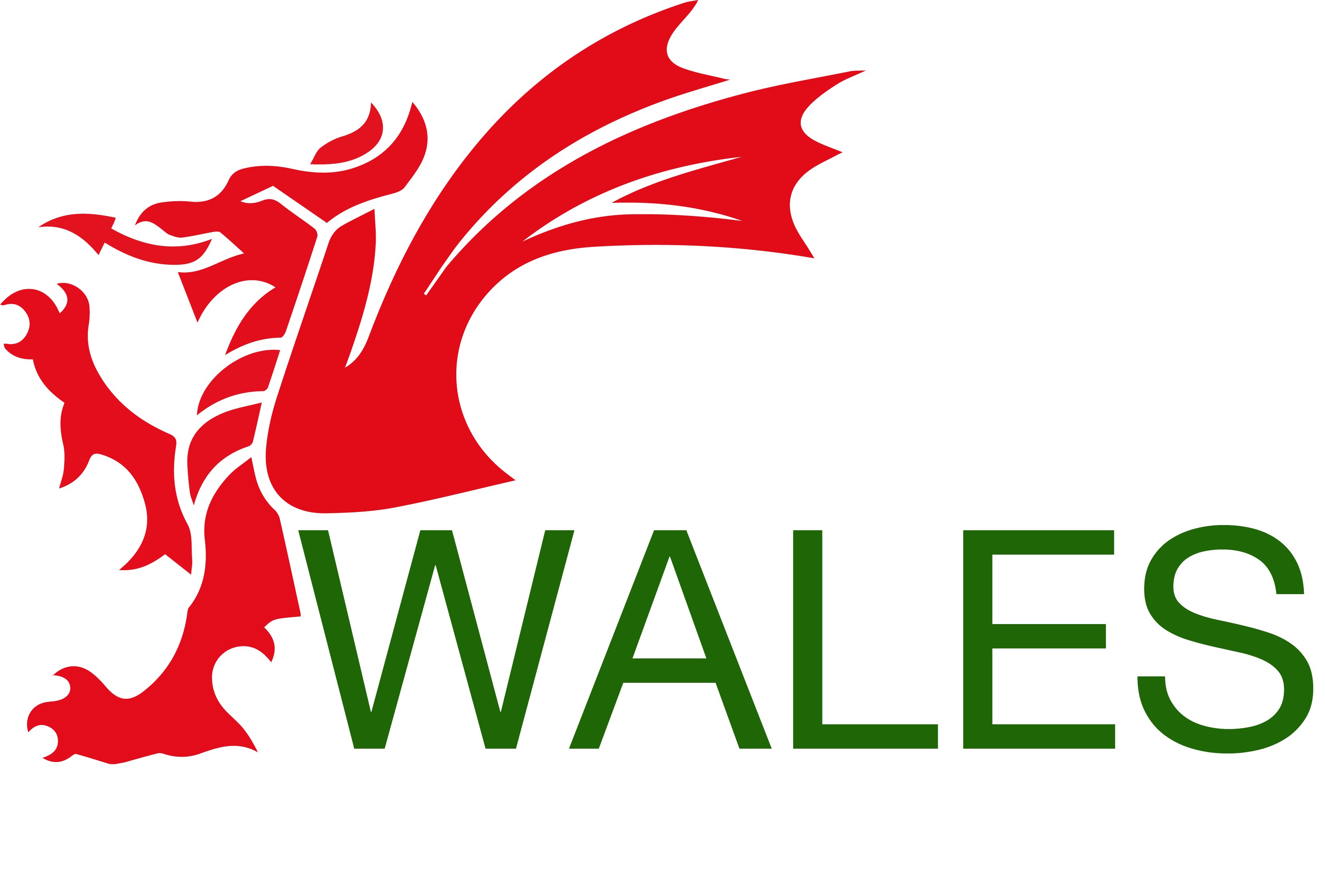 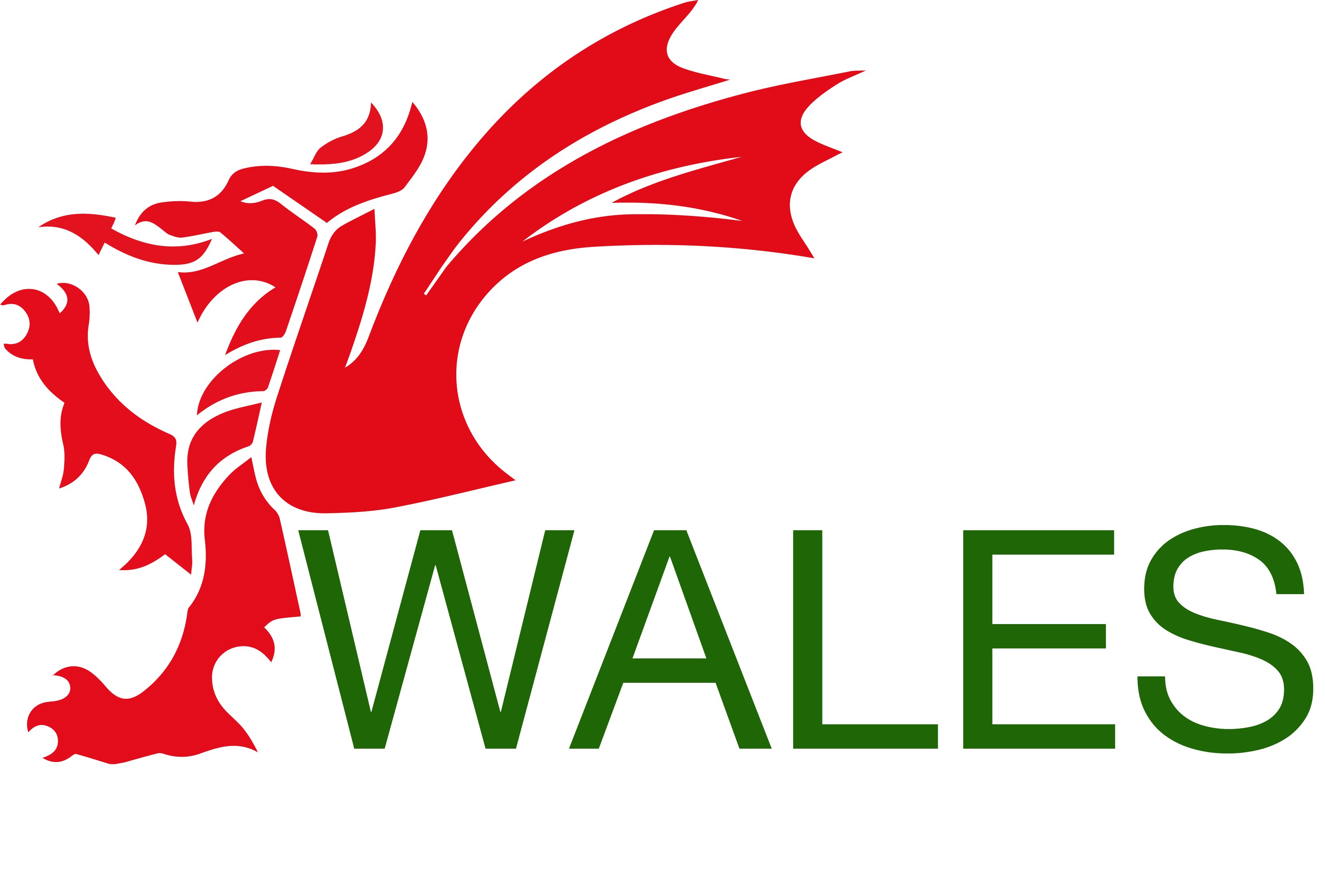 A Brief Guide to Recon
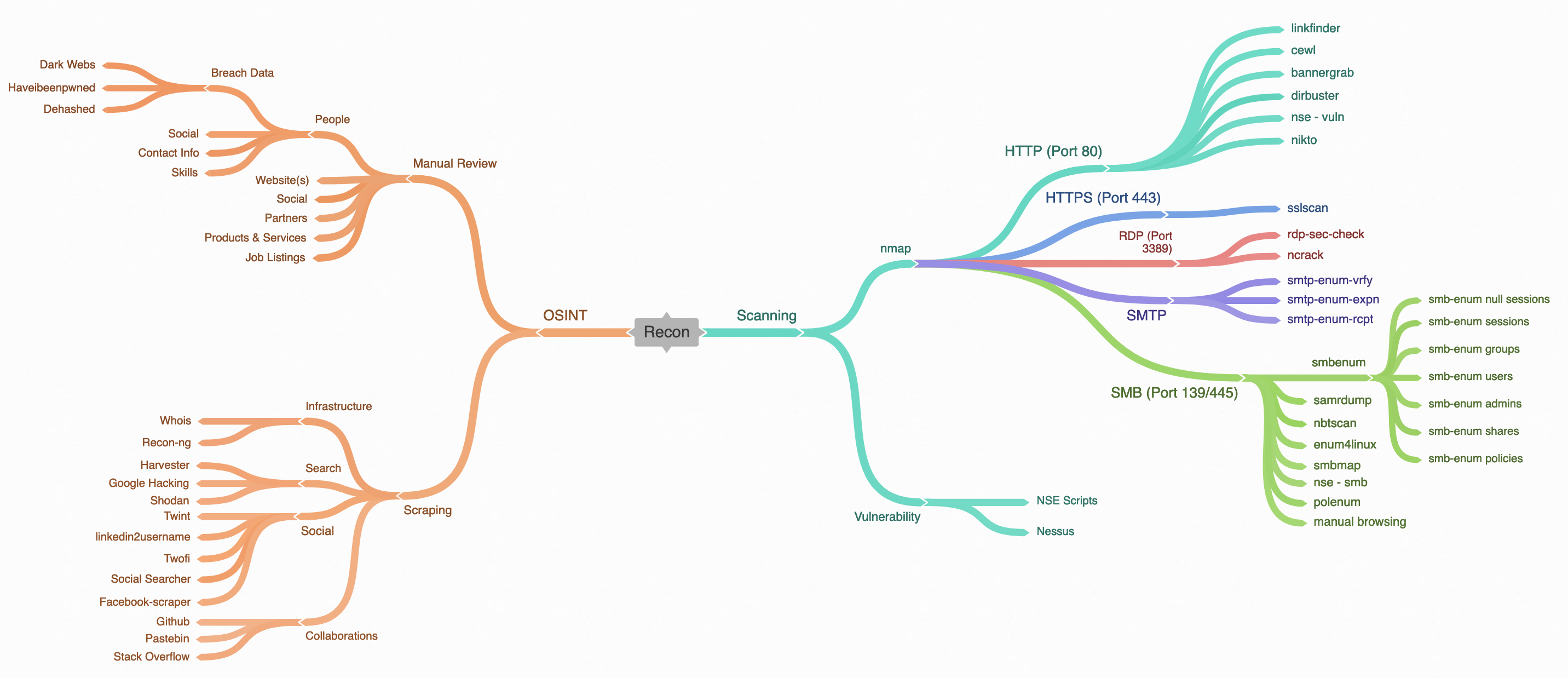 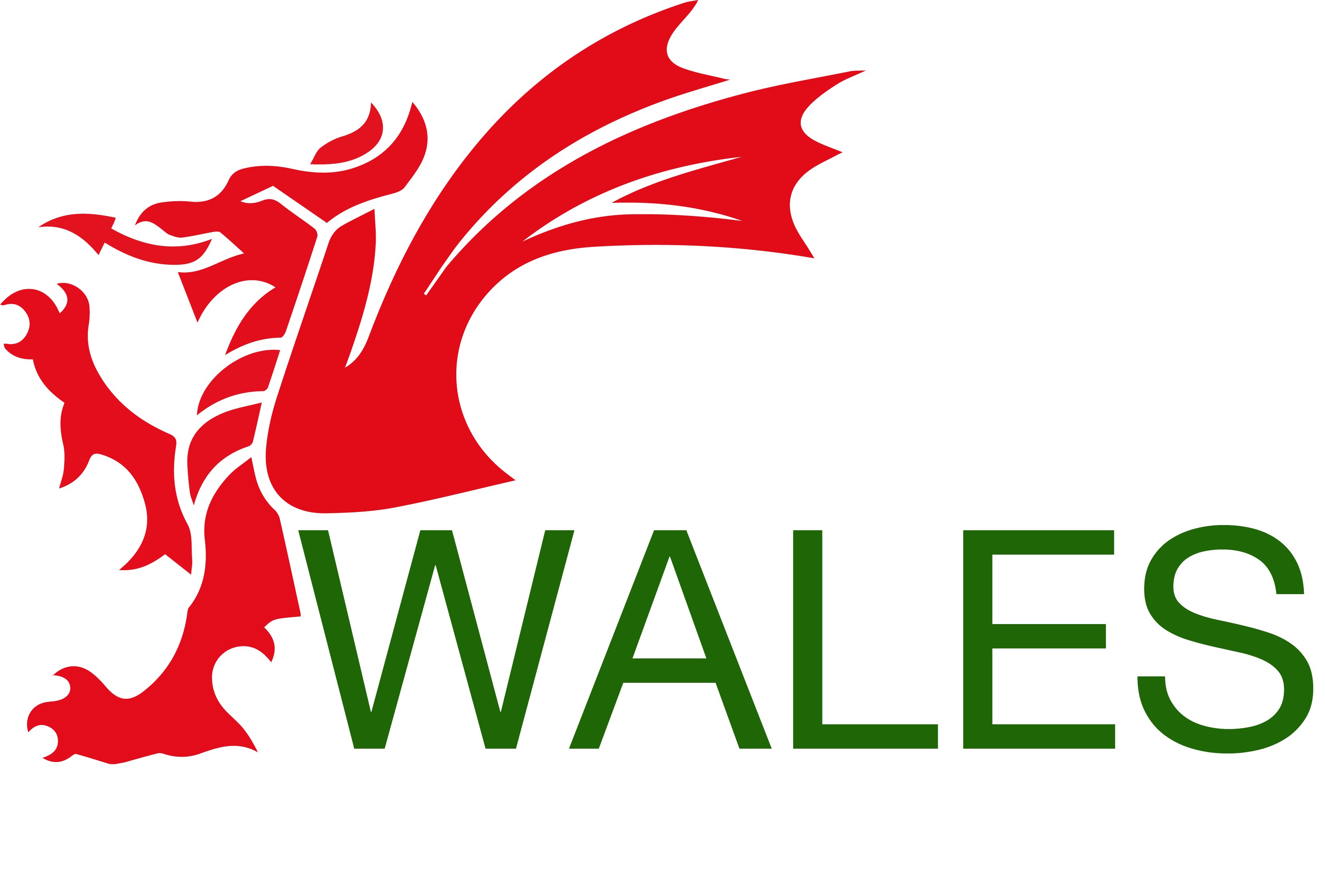 Something to play with
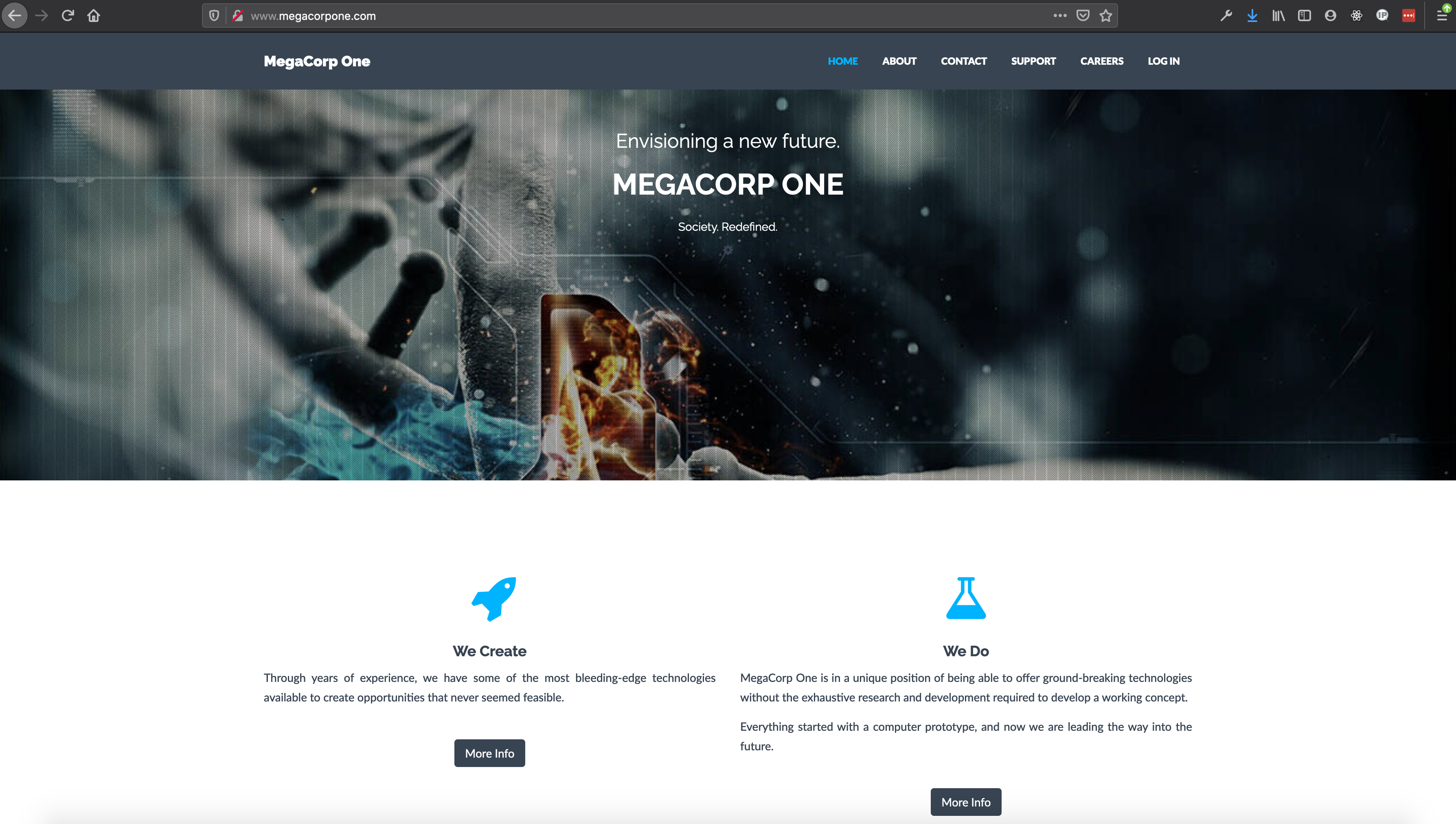 www.megacorpone.com
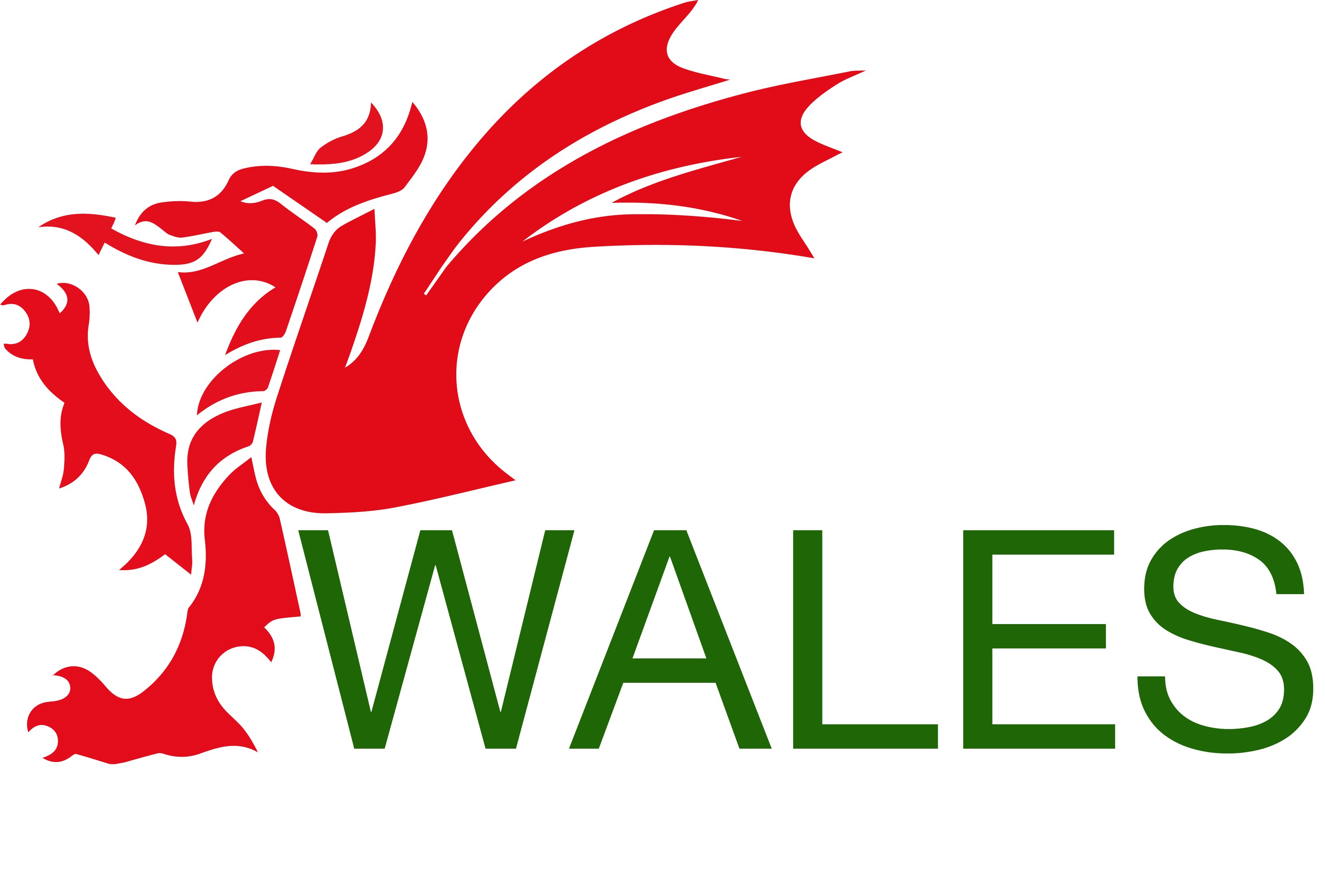 Let’s take a look around…
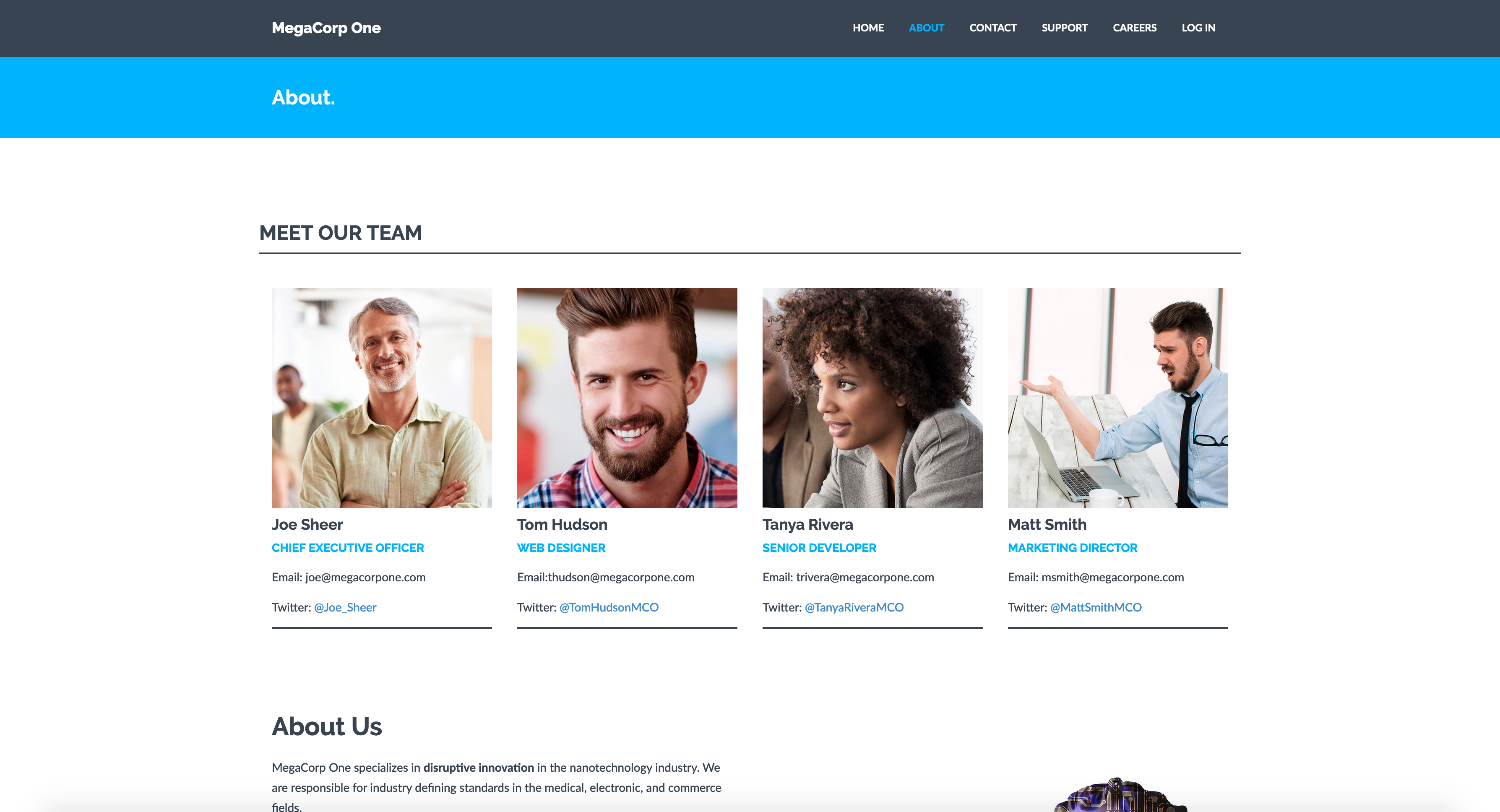 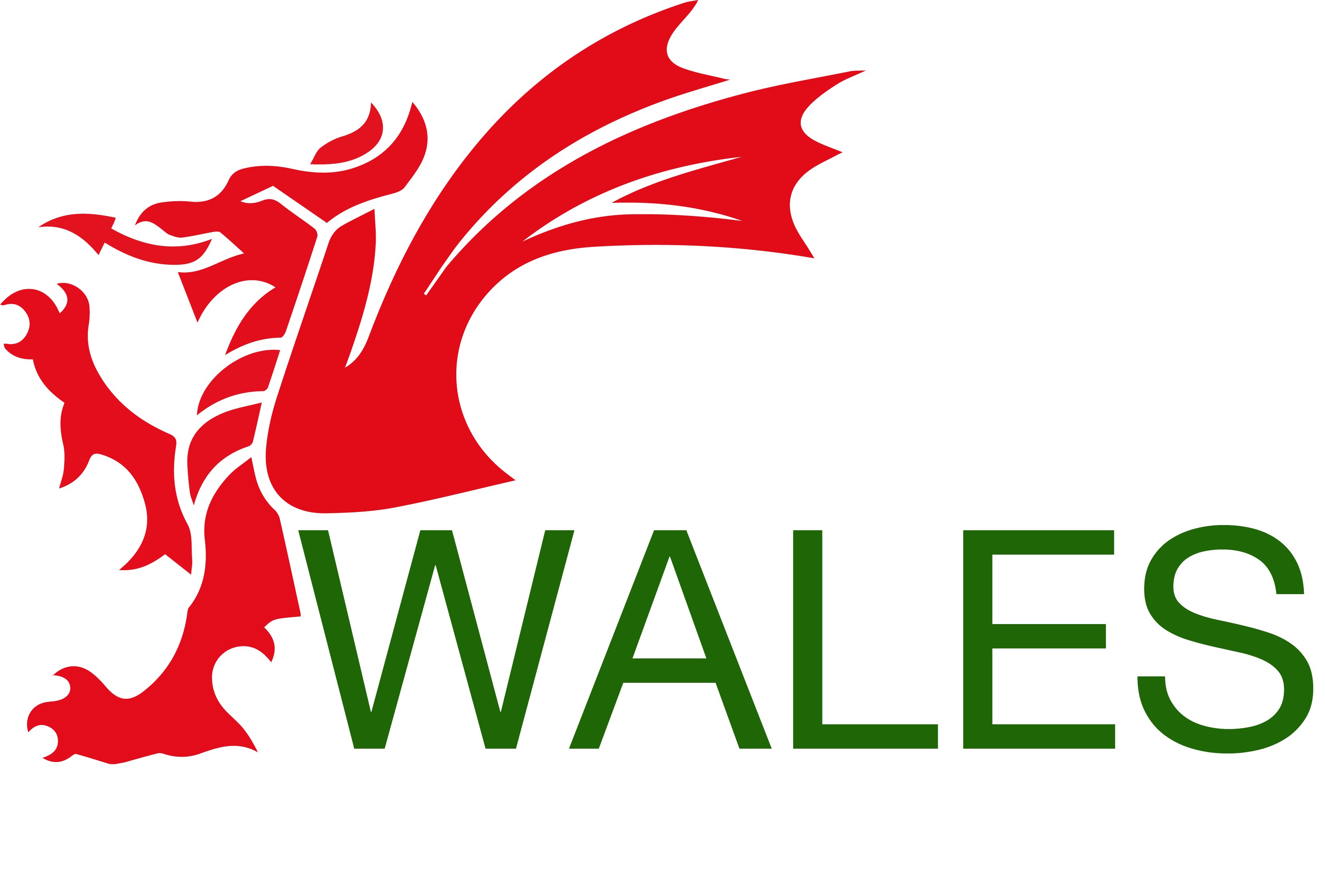 Wait a minute…what are we doing with this info…
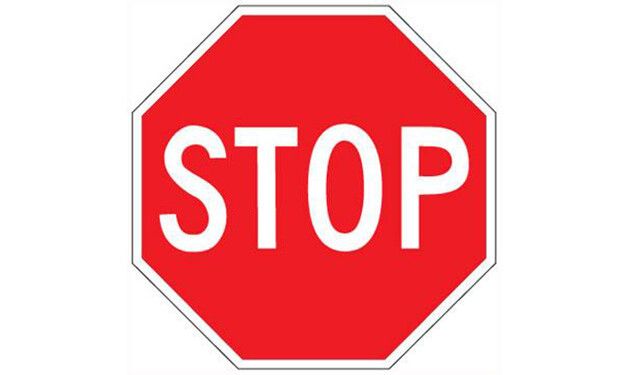 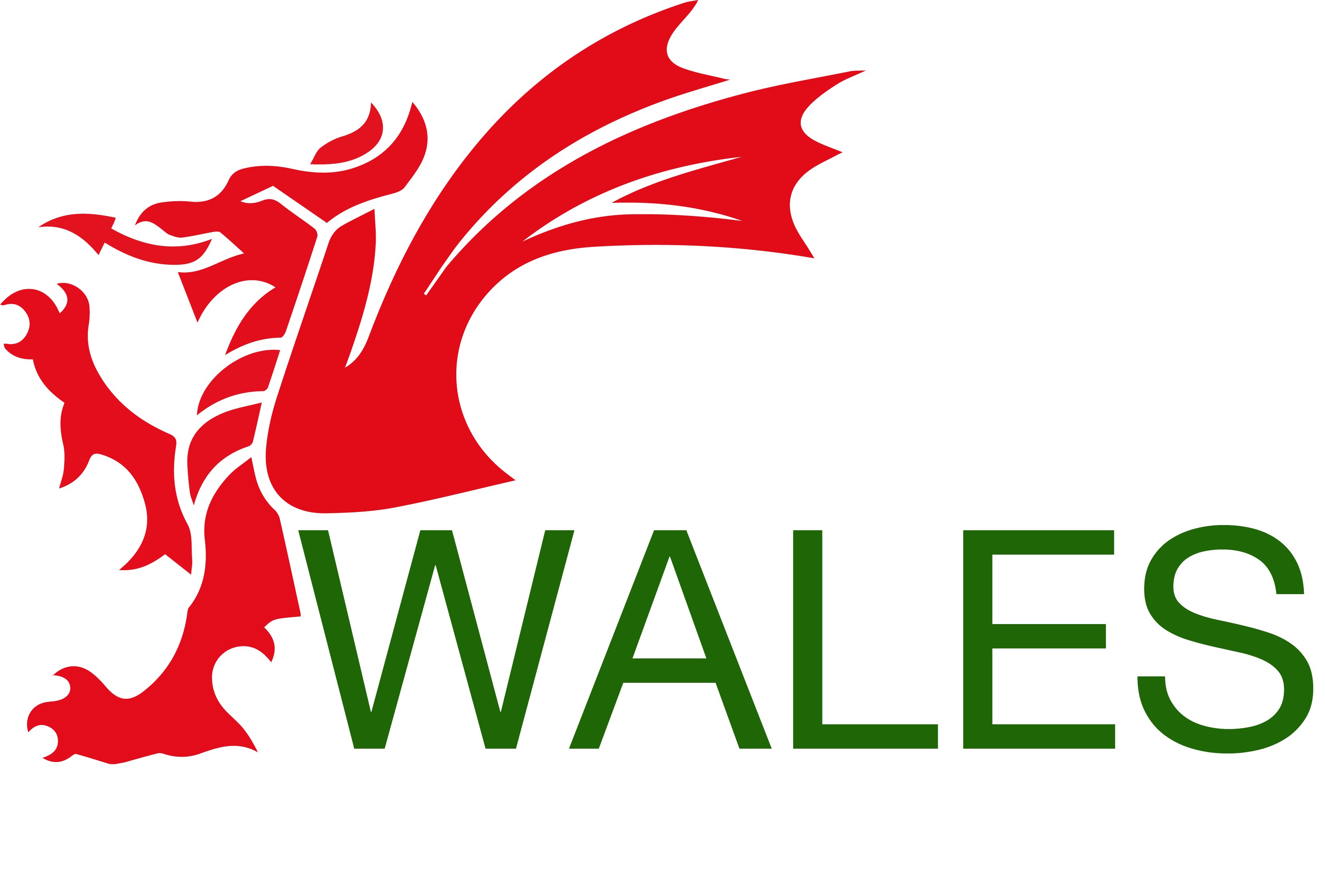 Write everything down…
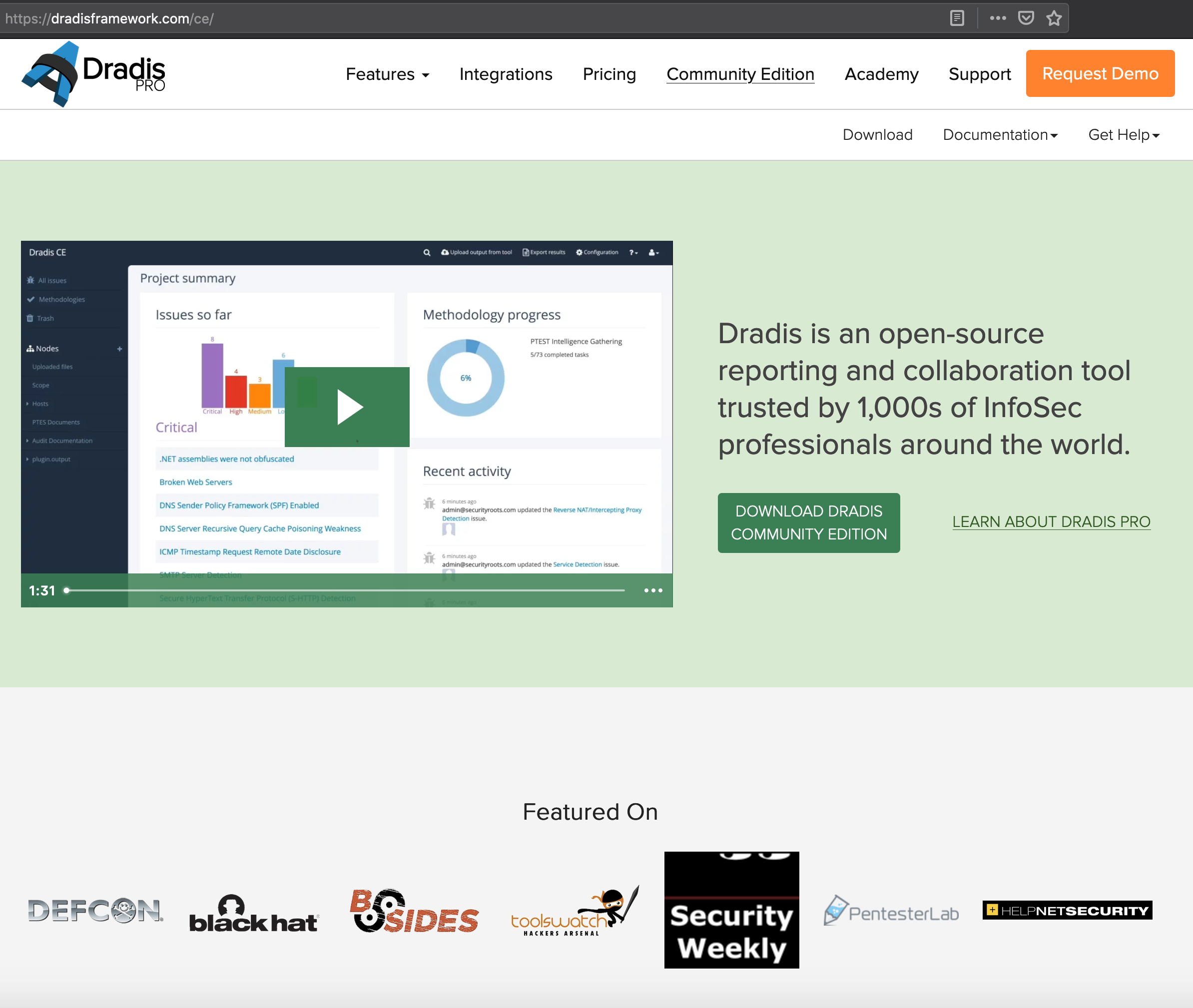 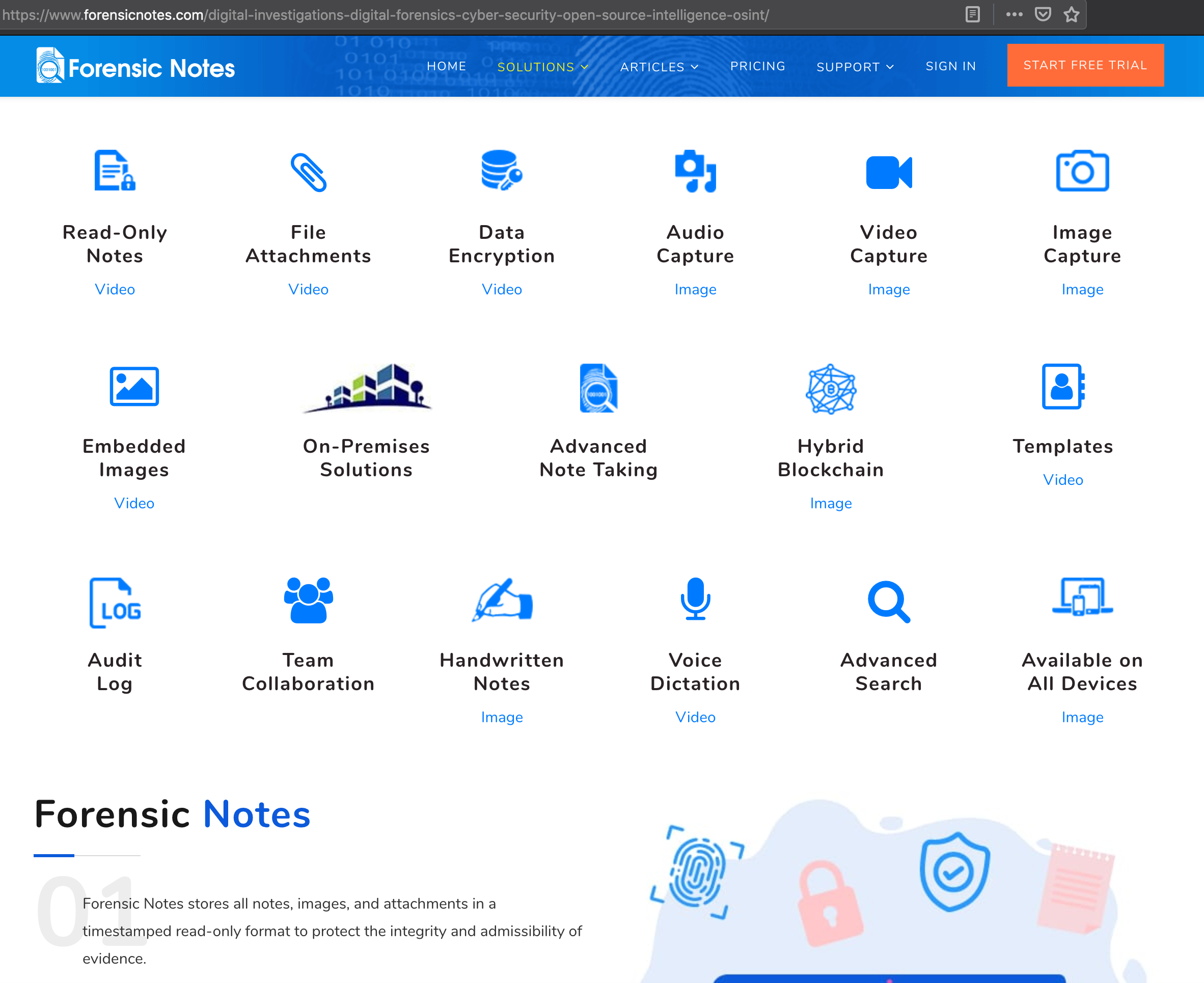 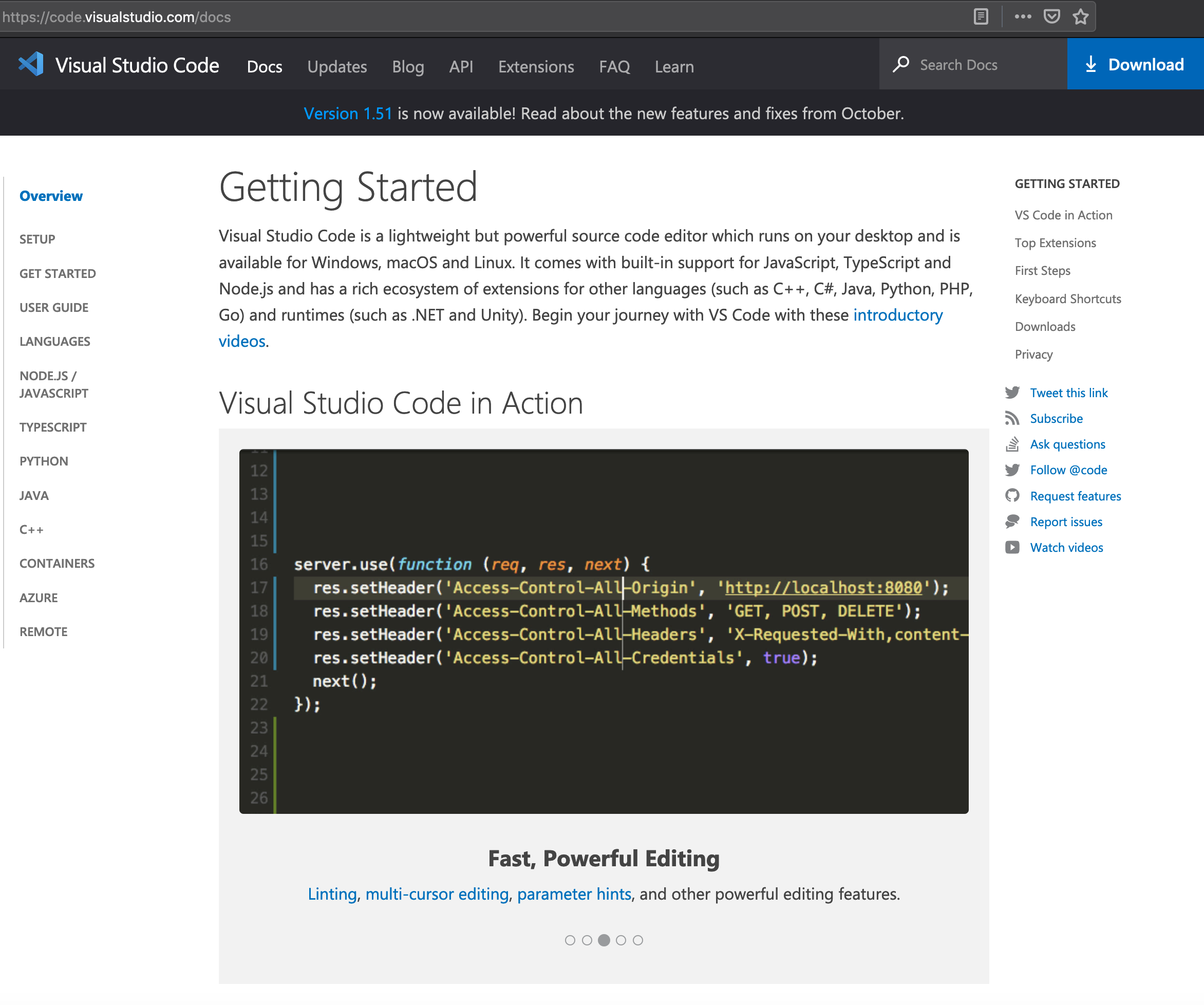 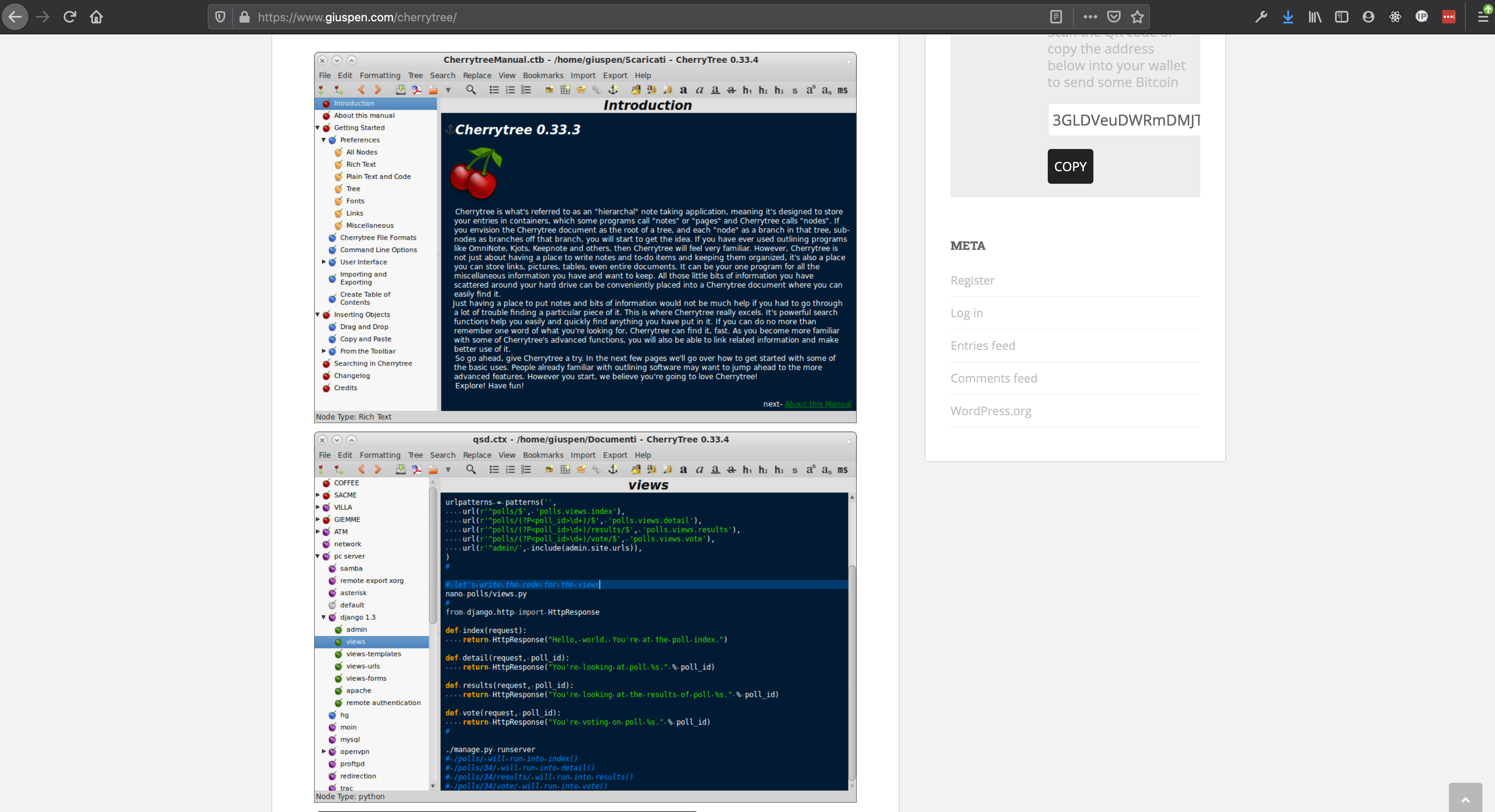 Make sure that you use a tool and structure your findings in a way that makes sense to you and that you can go back to for report writing or quick reference
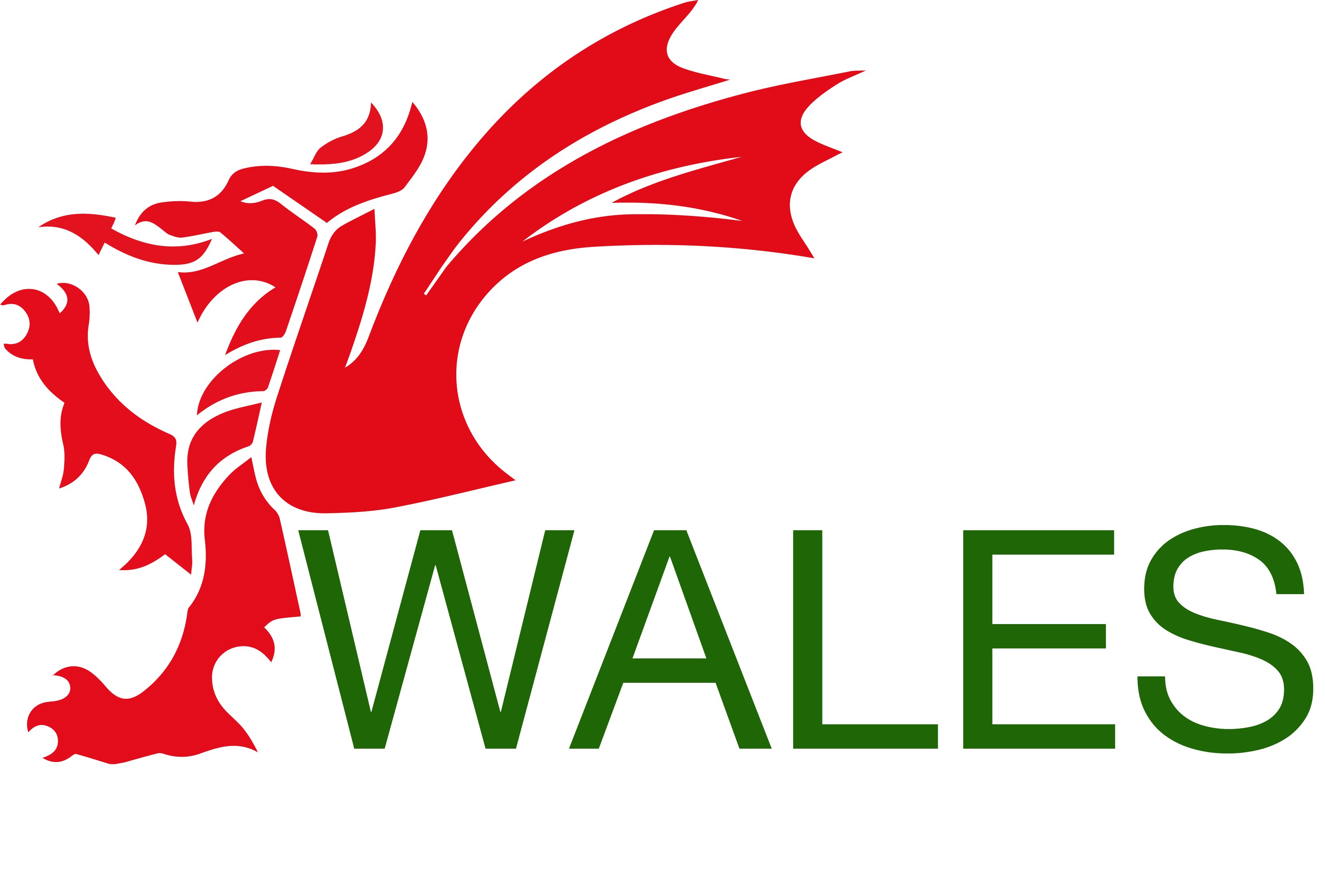 A Brief Guide to Recon
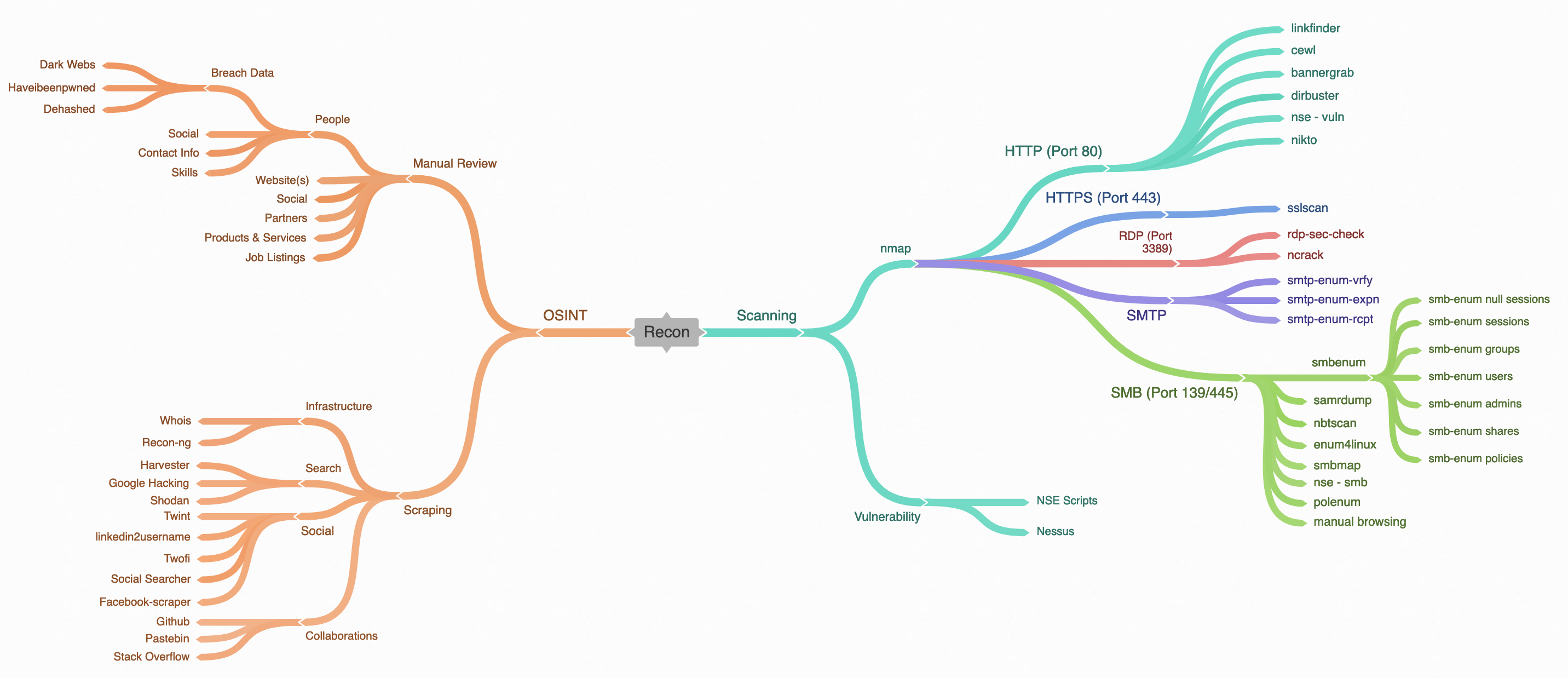